«Лес – это особенное место!»
«
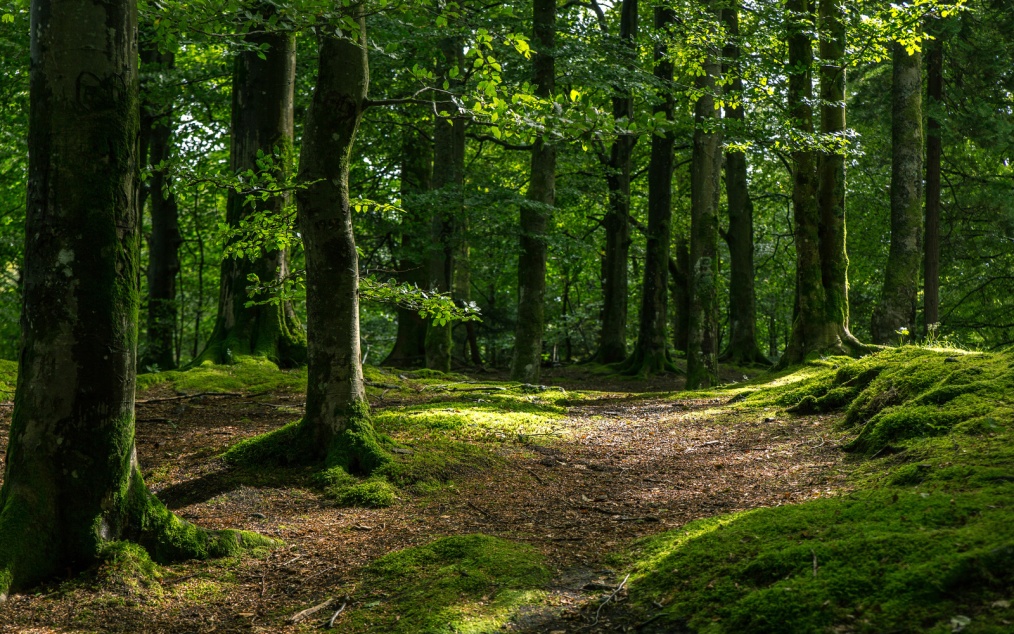 Здравствуй, лес. Дремучий лес,Полный сказок и чудес!Ты о чем шумишь листвоюНочью темной грозовою?Что там шепчешь на заре,Весь в росе и серебре?Кто в глуши твоей таится?Что за зверь? Какая птица?Все открой, не утаи:Ты же видишь – мы твои.
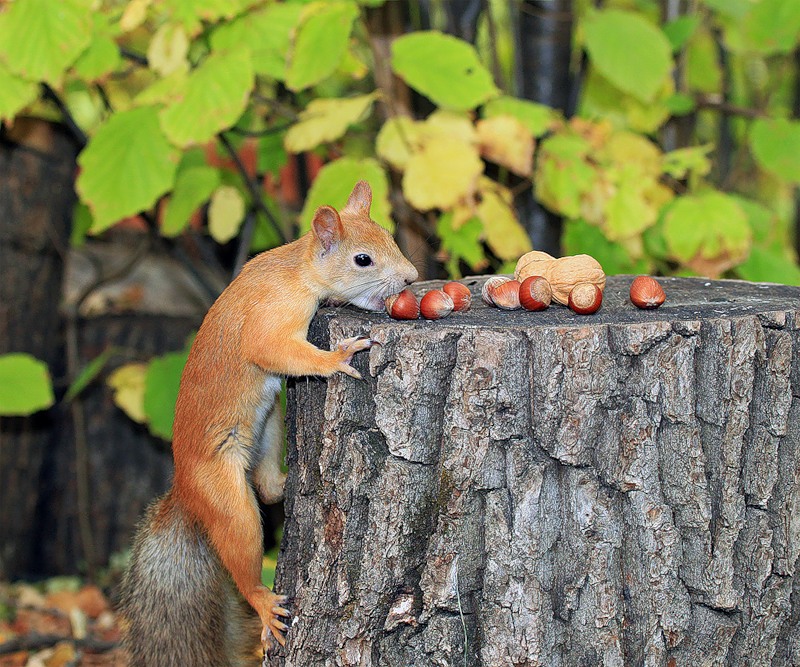 Лес – это наряд нашей земли. Там, где лес, там чистый воздух, лес – это дом для зверей и птиц. Это грибные поляны и душистая, вкусная земляника. Проведём конкурс на знаний грибов.
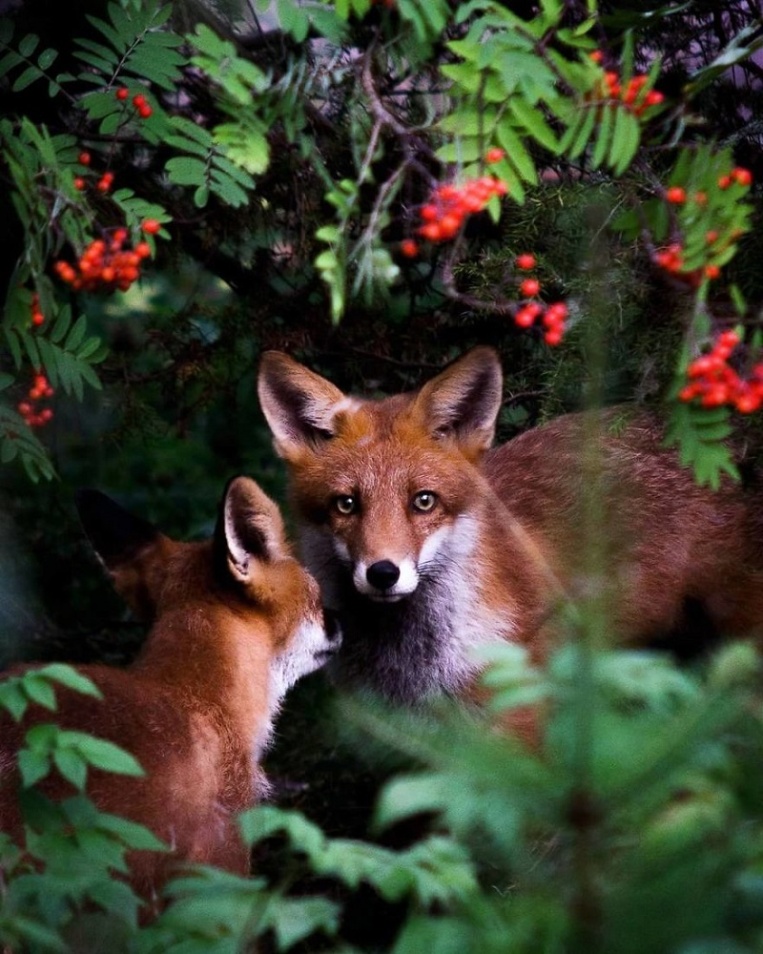 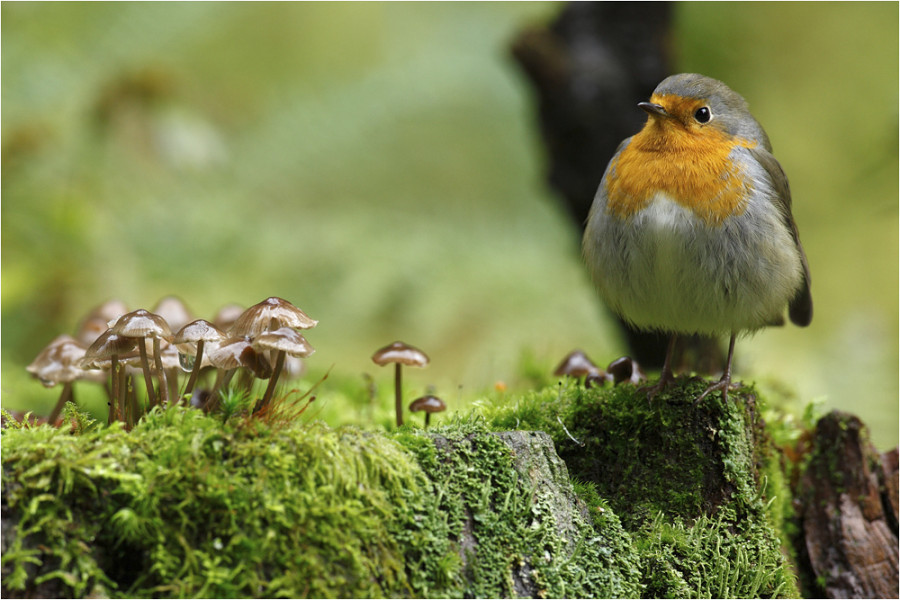 Конкурс загадок о грибах и ягодах:
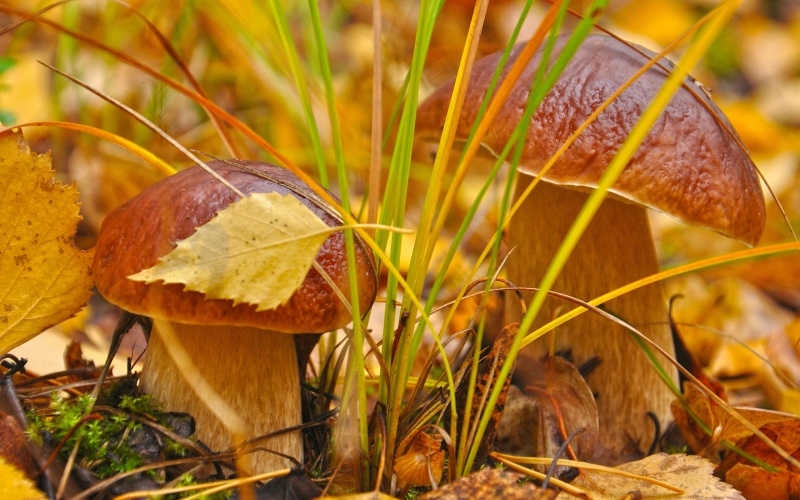 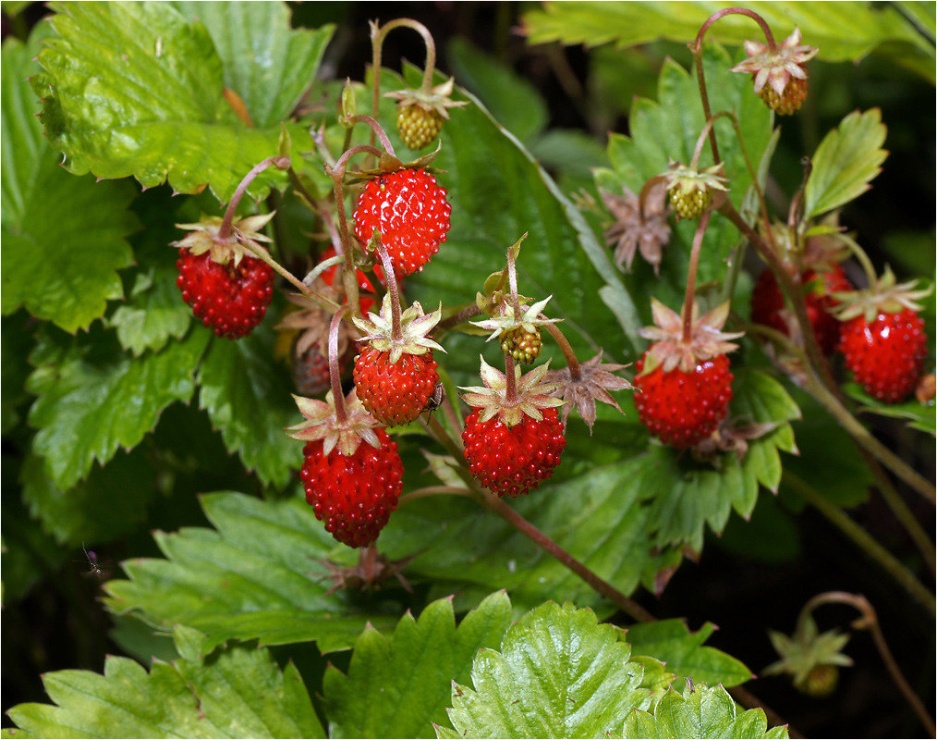 1. Кто повыше, кто пониже, На пеньке народец рыжий.Тридцать три веселых брата.Как же их зовут? 2. С ним в лесу никто не дружен,И в лукошке он не нужен.Мухи скажут: «Это мор!»В красной шляпке... 3. В мягкой травке на опушкеВсюду рыженькие ушки.Золотистые сестричкиНазываются...
1. Бусы красные висят,Из кустов на нас глядят.Очень любят бусы этиСобирать в лукошко дети.2. Ягодку сорвать легко —Ведь растет невысоко.Под листочки загляни-ка —Там созрела…3. Ягодка нежнаяПрячется в валежнике,Сине-черная сладкая,Смотрит украдкою.Рви да знай —Руки не замарай!4. Эту ягодку найдетеНе в саду, а на болоте.Круглая, как пуговка,Красненькая…
-Лес –наше богатство ,его надо беречь.-Береги лес от пожара.-Лес –наряд нашей природы.-Лес –дом для зверей и птиц.
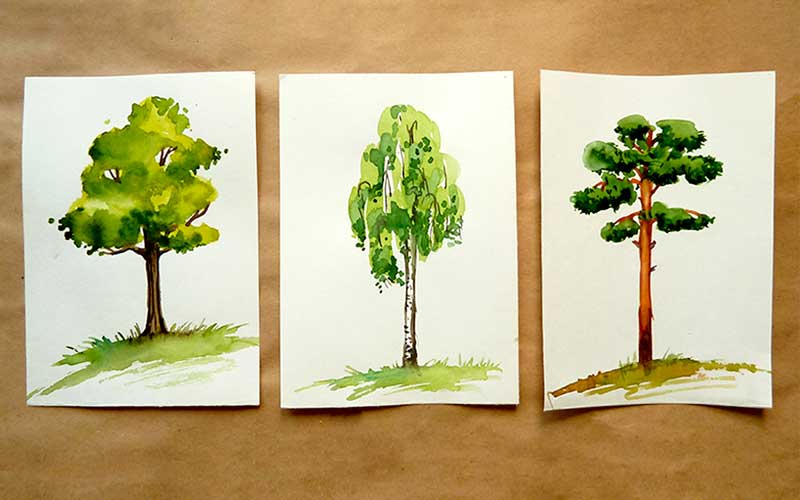 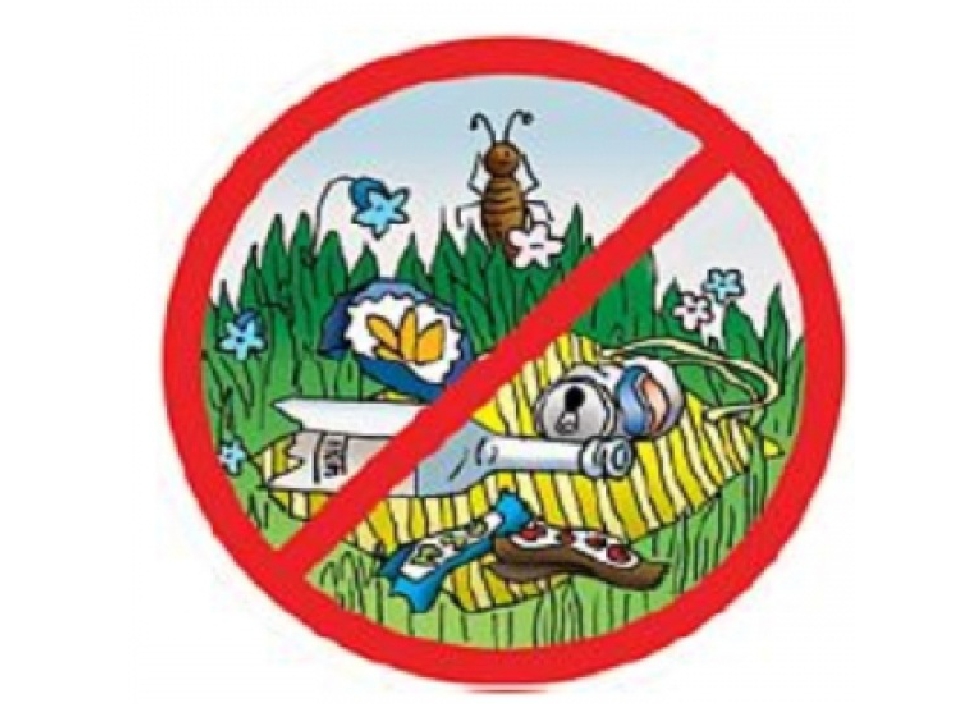 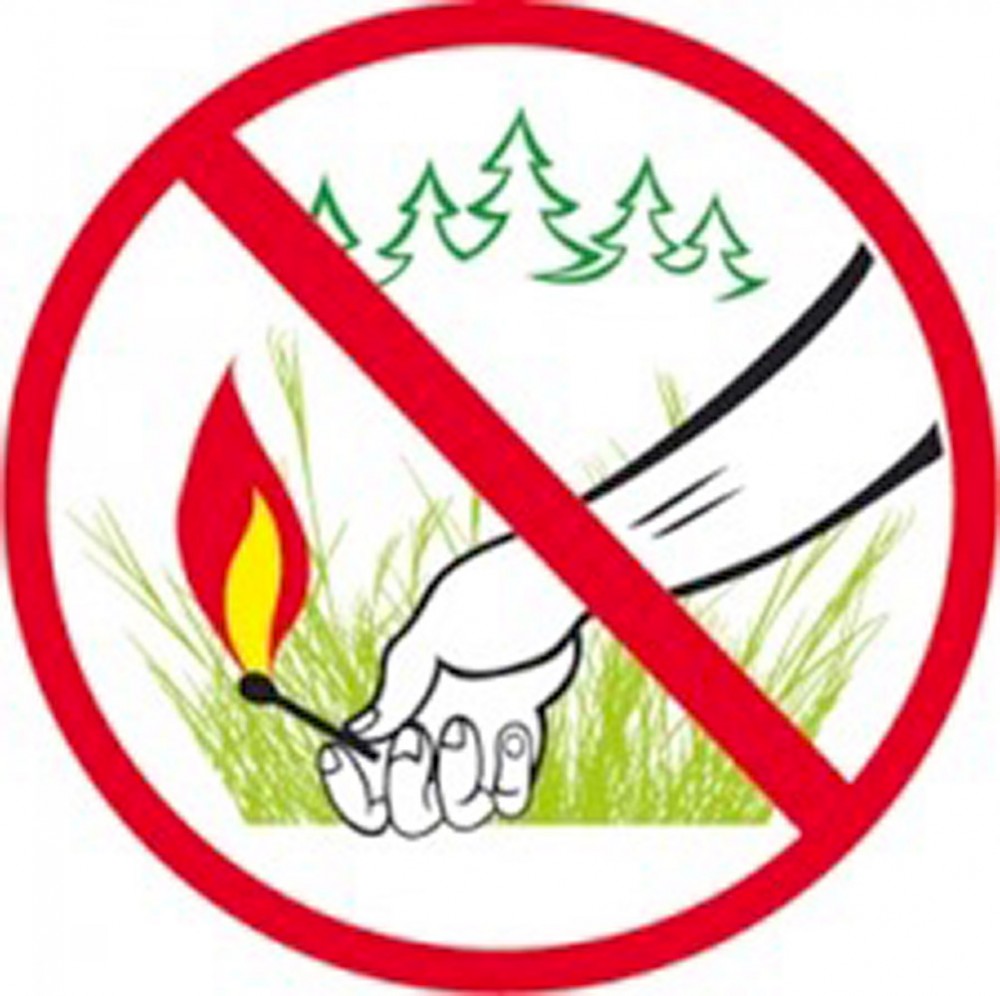 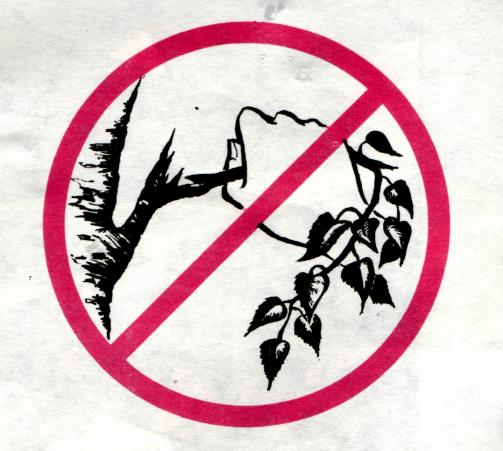 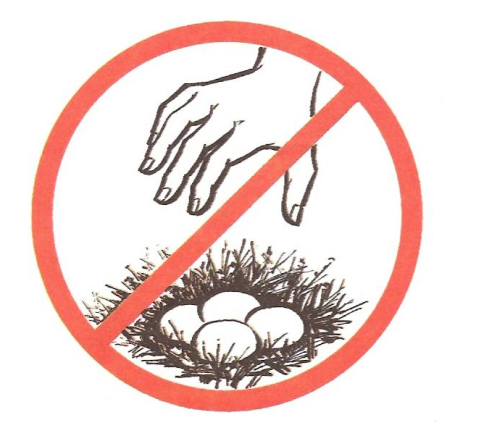 Лес - не только для нашей забавы, Он богатство нашей страны. Все деревья в нём, ягоды, травыНам на пользу, друзья, взращены.Каждый куст берегите, ребята!Где росток ты увидишь простой,Может вырасти дуб в три обхвата, Березняк иль малинник густой.А уж сколько орехов и ягод!Их, пожалуй, считать - не сочтёшь!Будьте верными лесу, ребята,Ведь красивее мест не найдёшь!
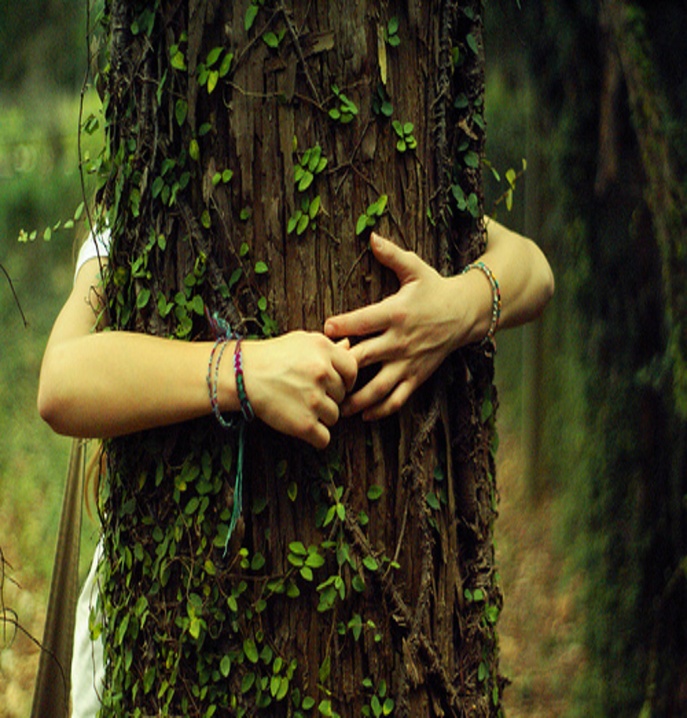 А теперь мы улыбнёмся, крепко за руки возьмёмся,  и друг другу на прощанье мы подарим обещанье:БУДЕМ С ЛЕСОМ МЫ ДРУЖИТЬ ОХРАНЯТЬ ЕГО ЛЮБИТЬ!
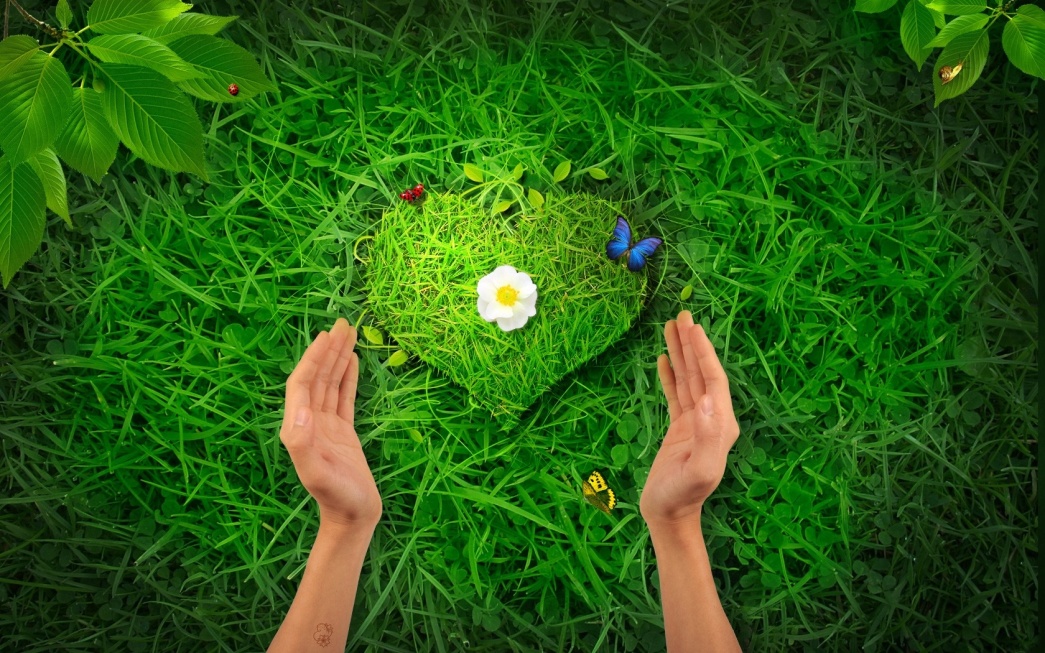 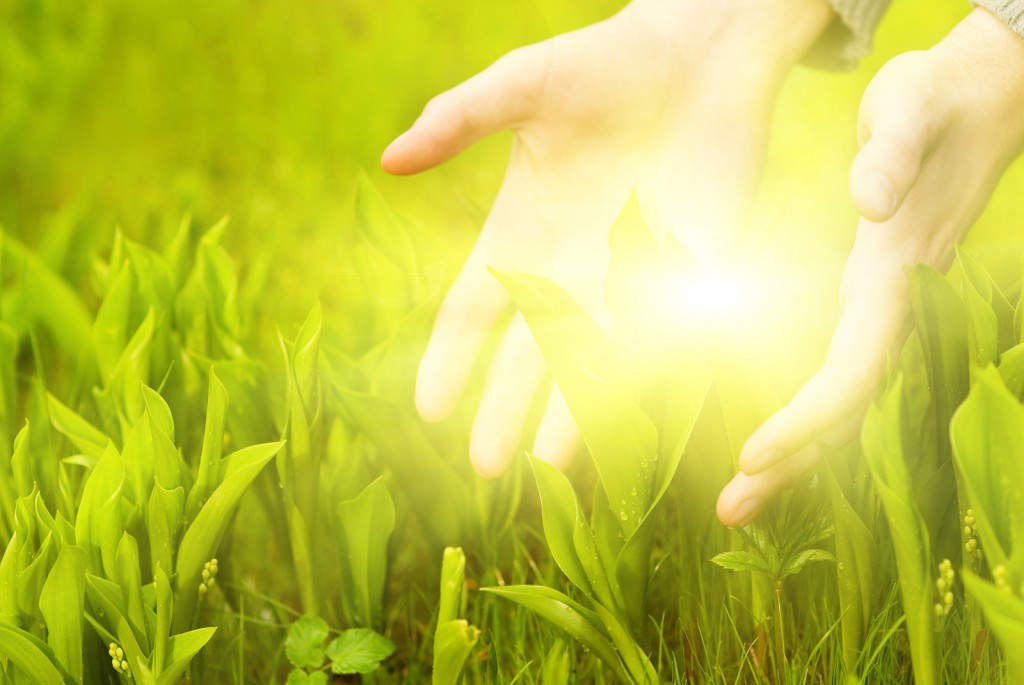